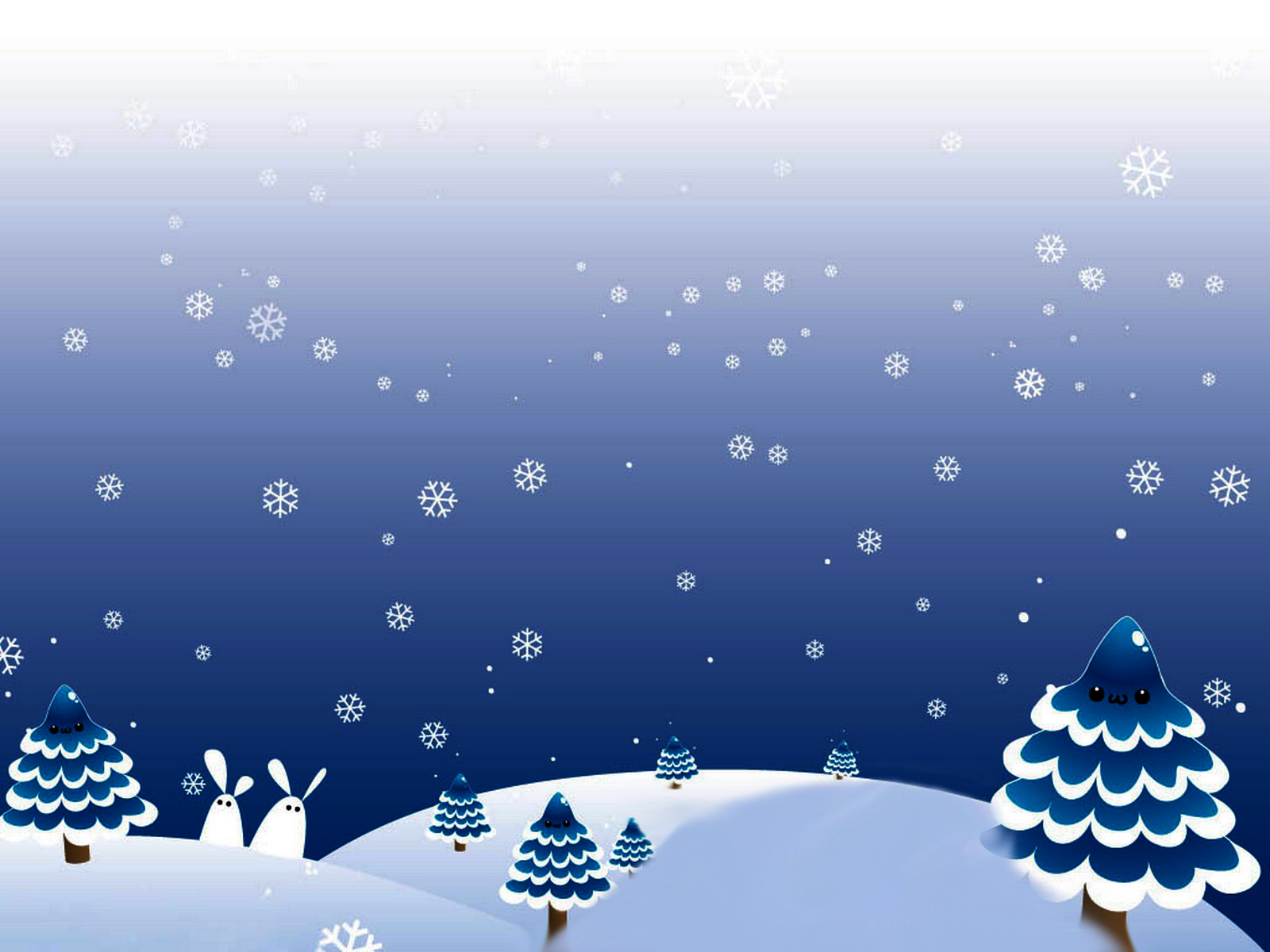 aime
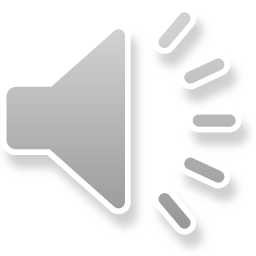 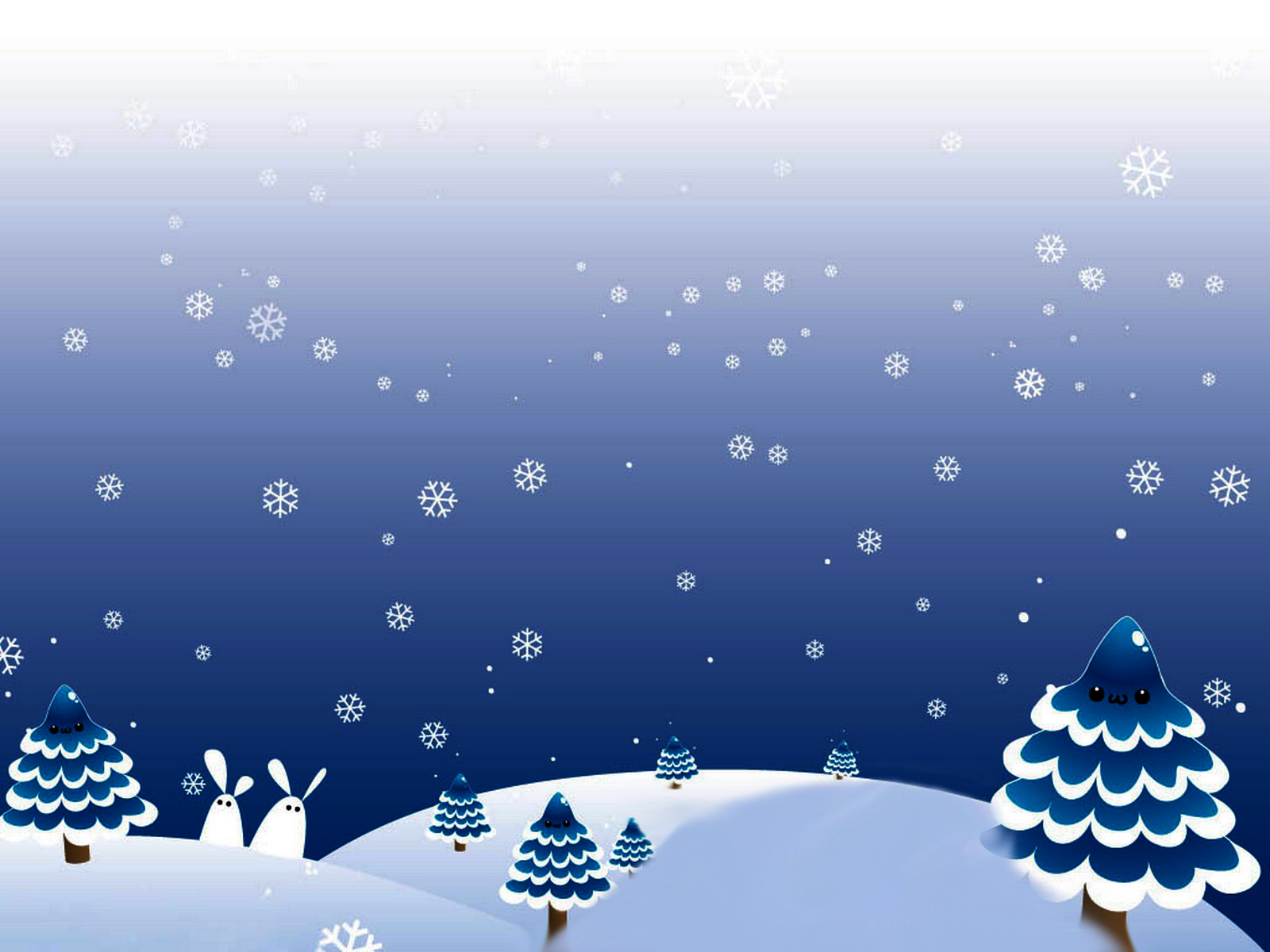 avec
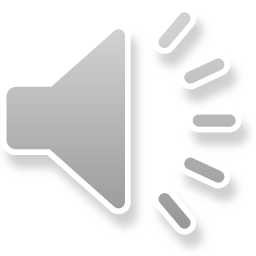 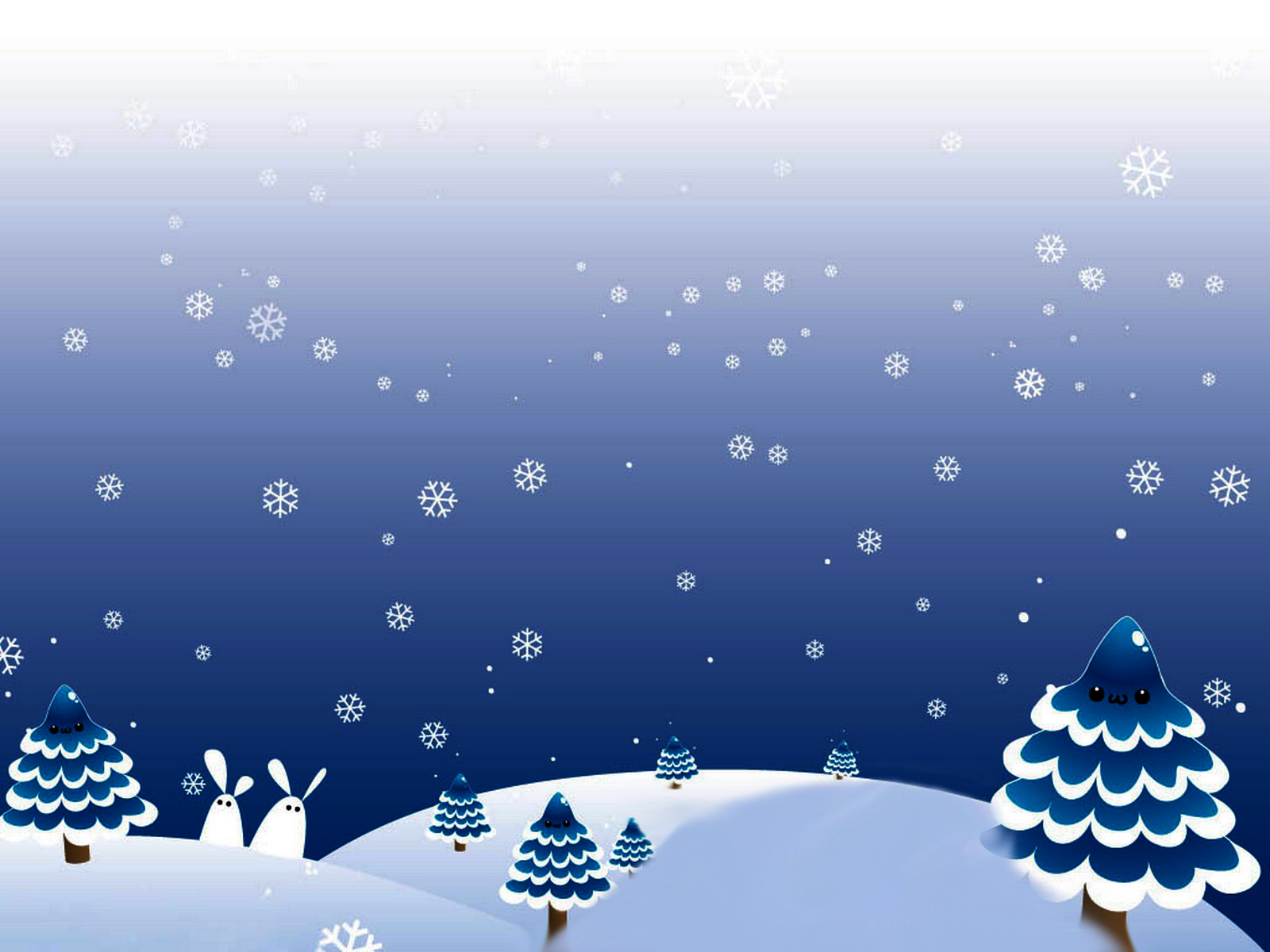 joue
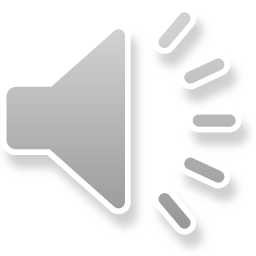 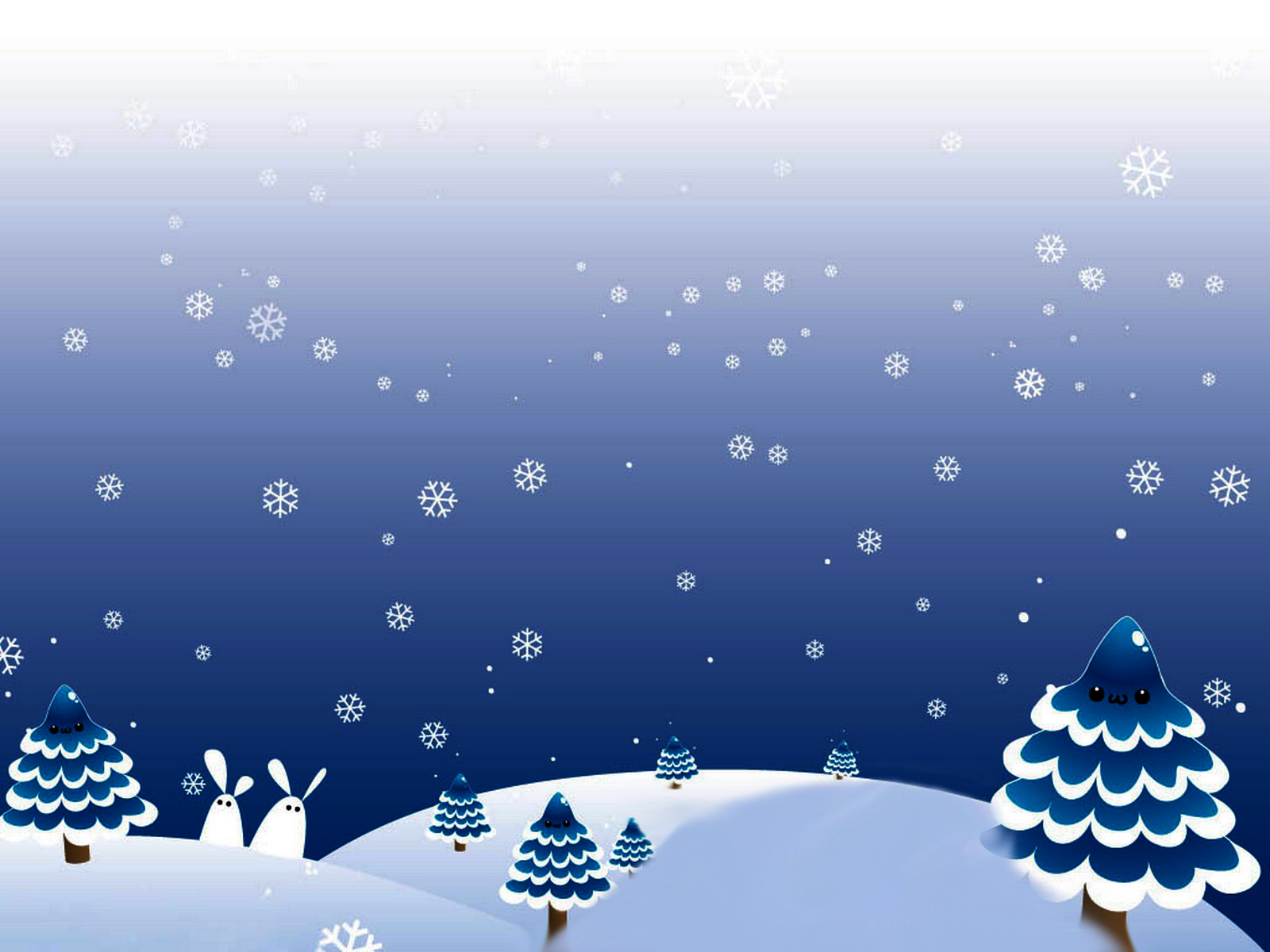 jouer
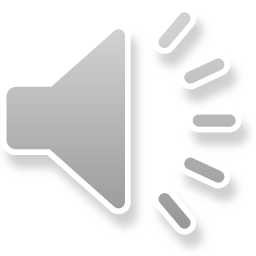 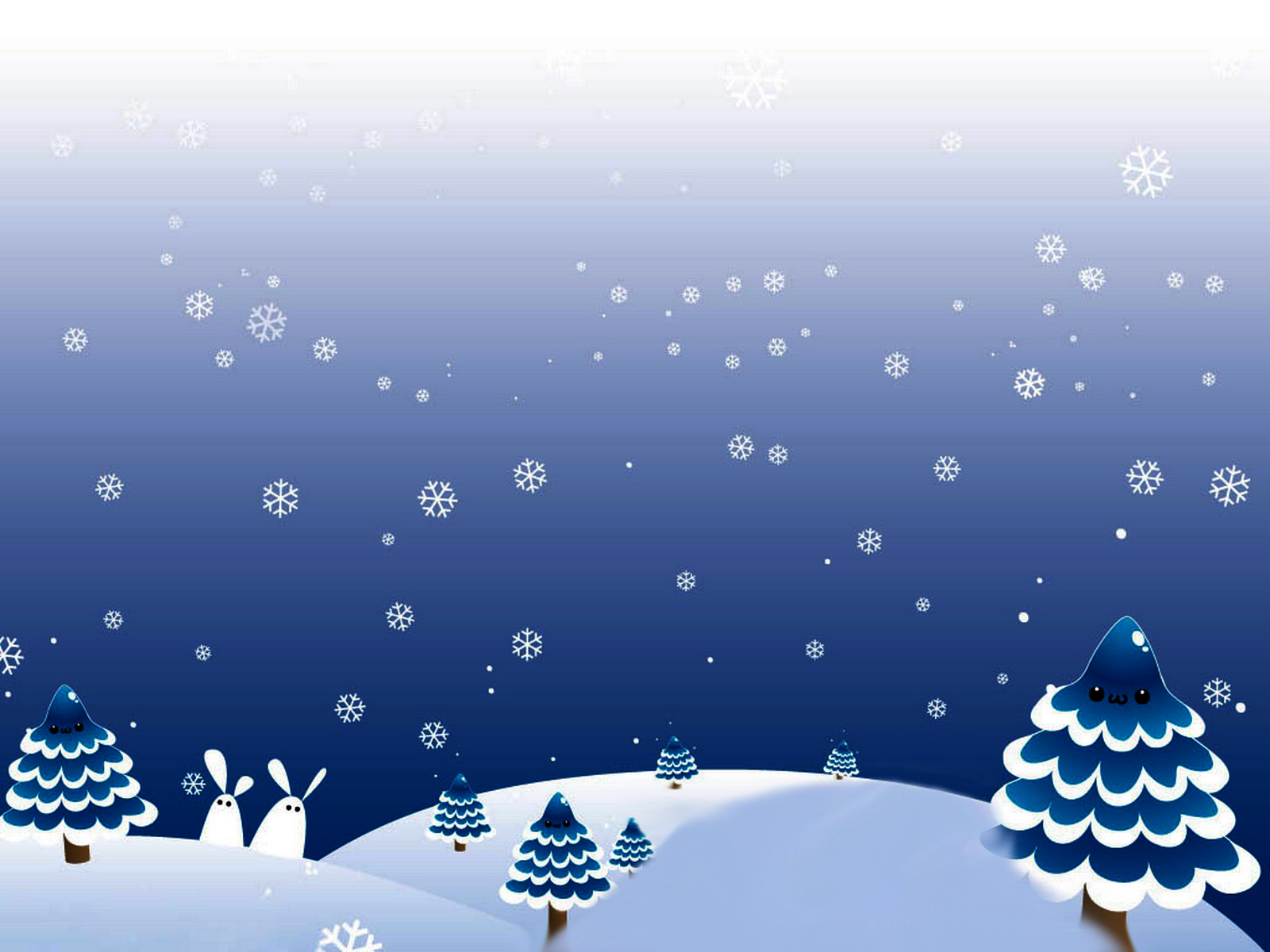 me
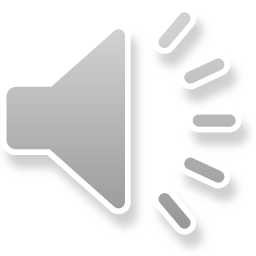 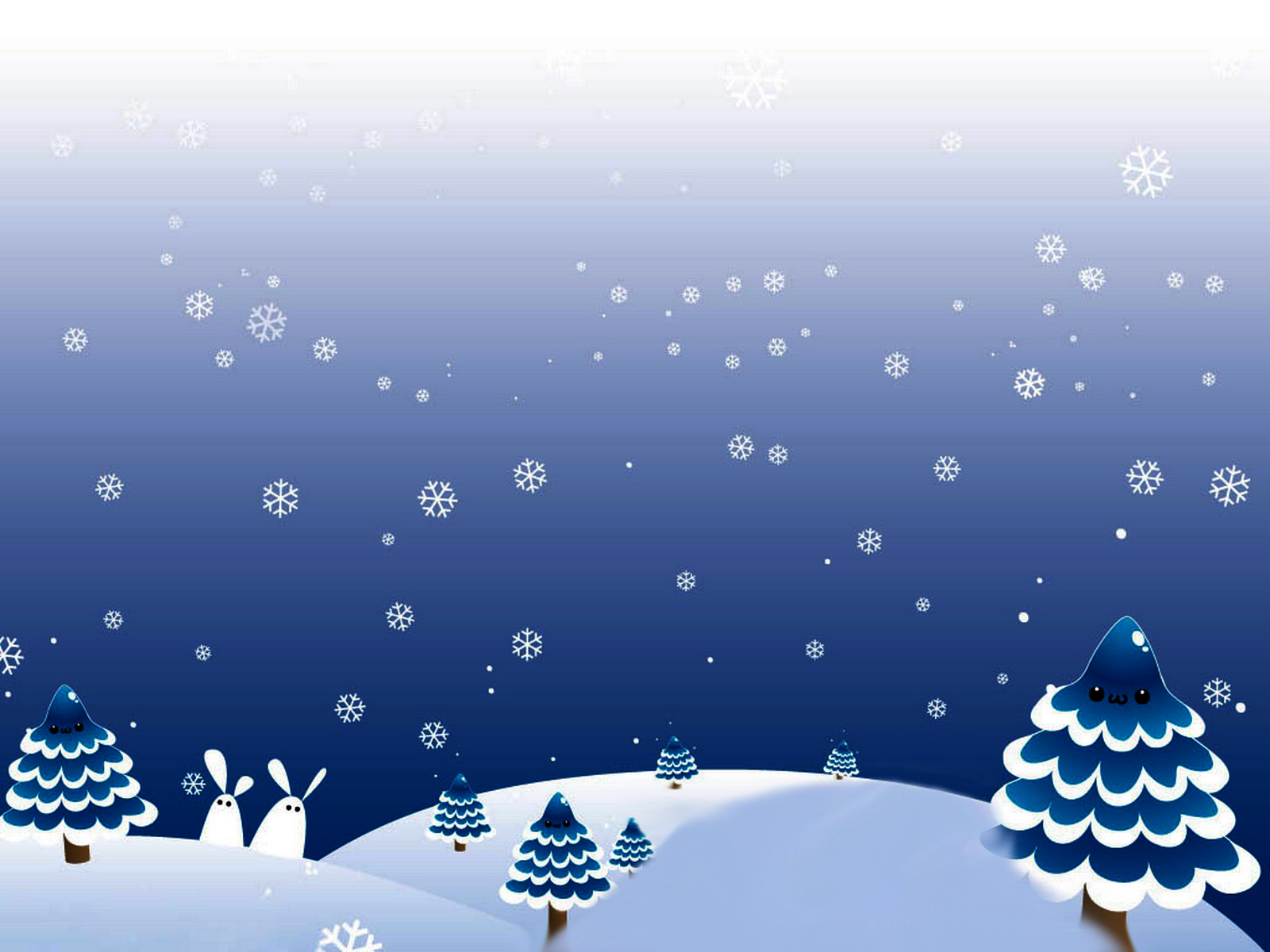 ma
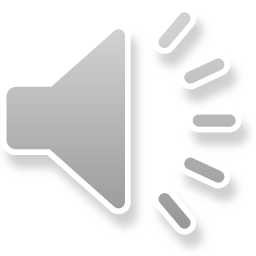 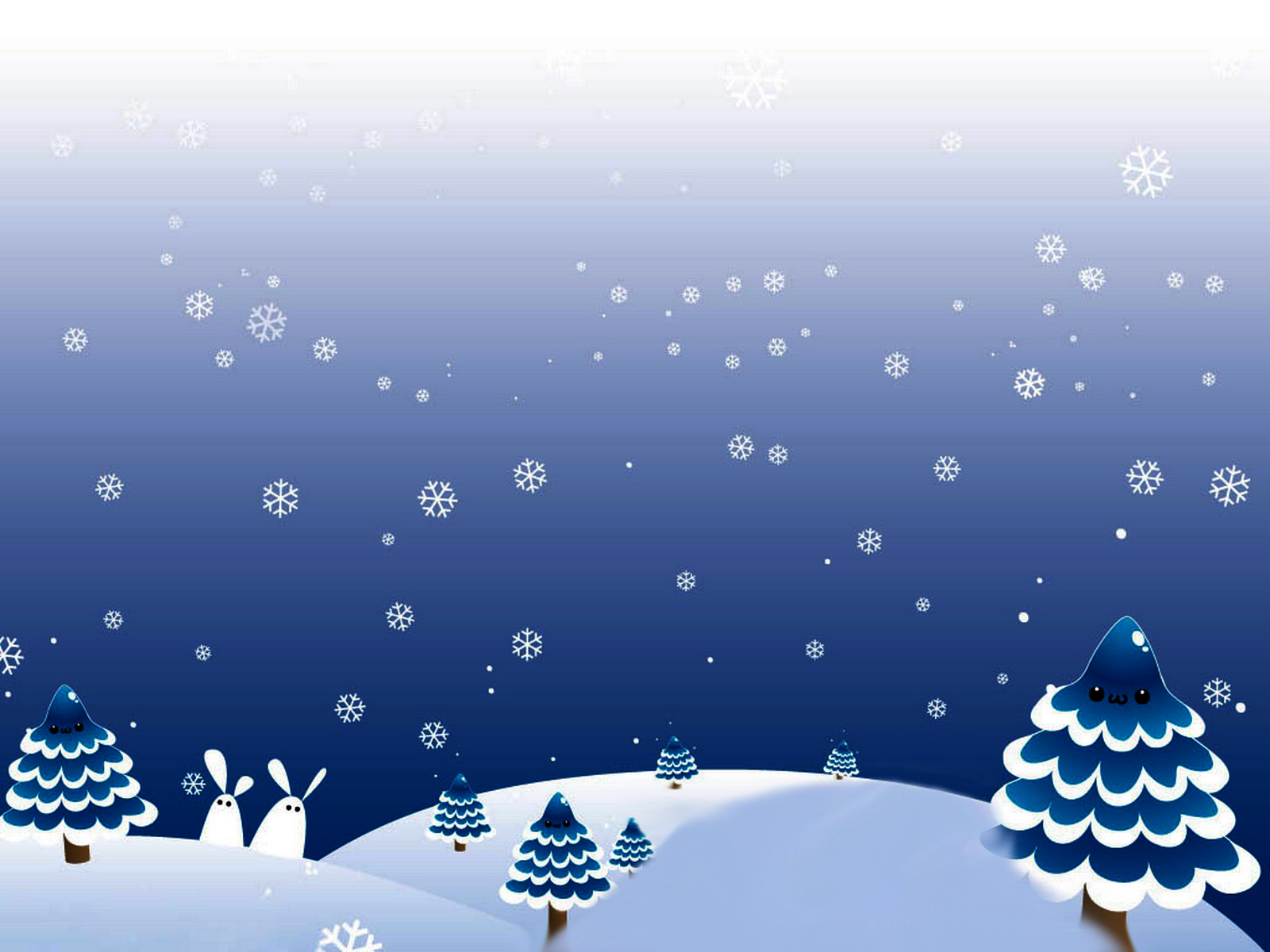 j
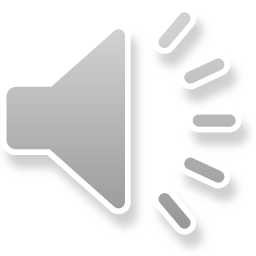 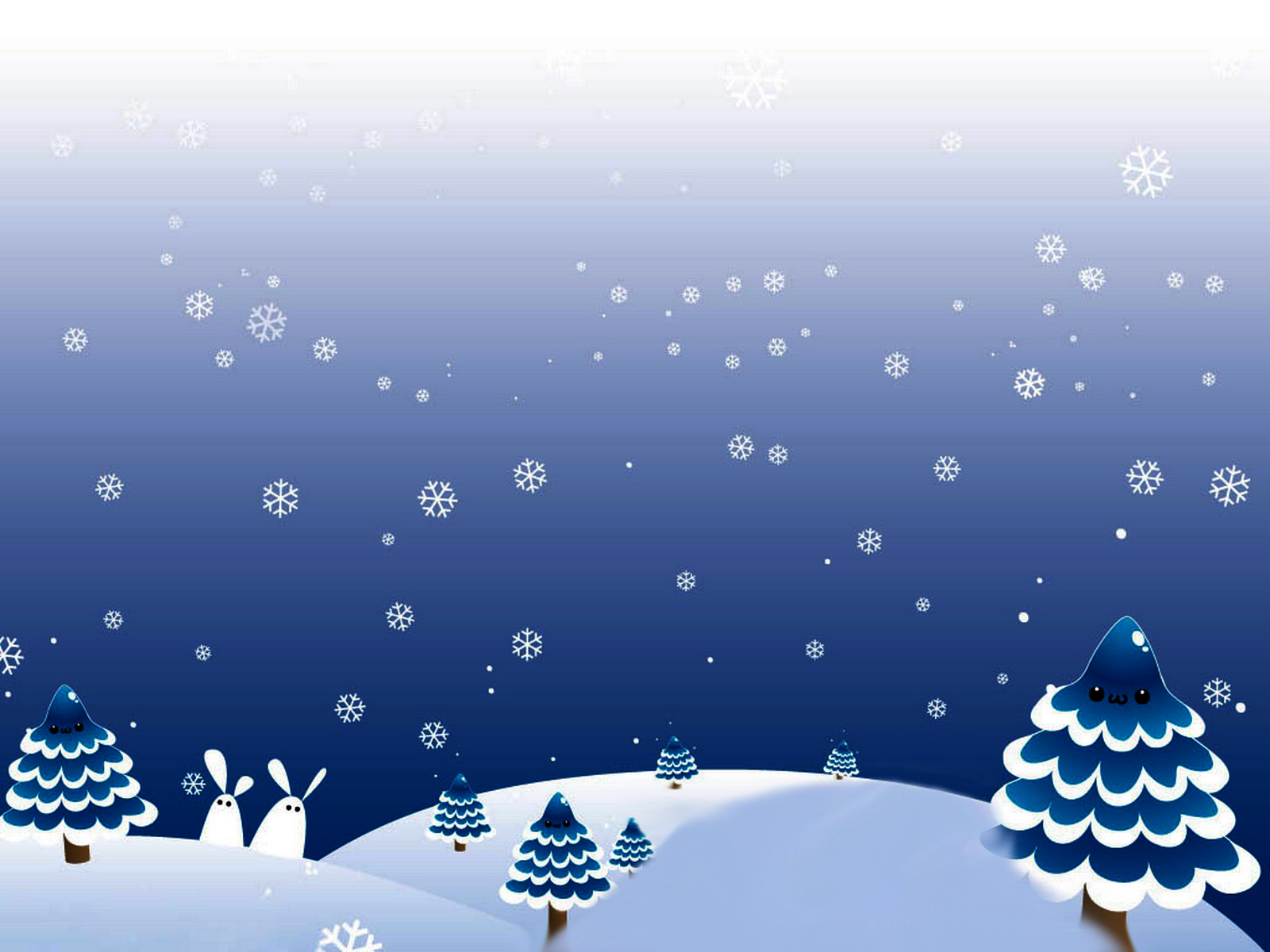 g
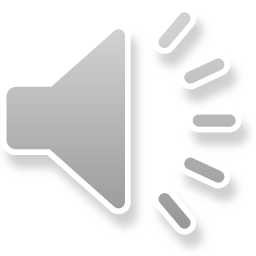 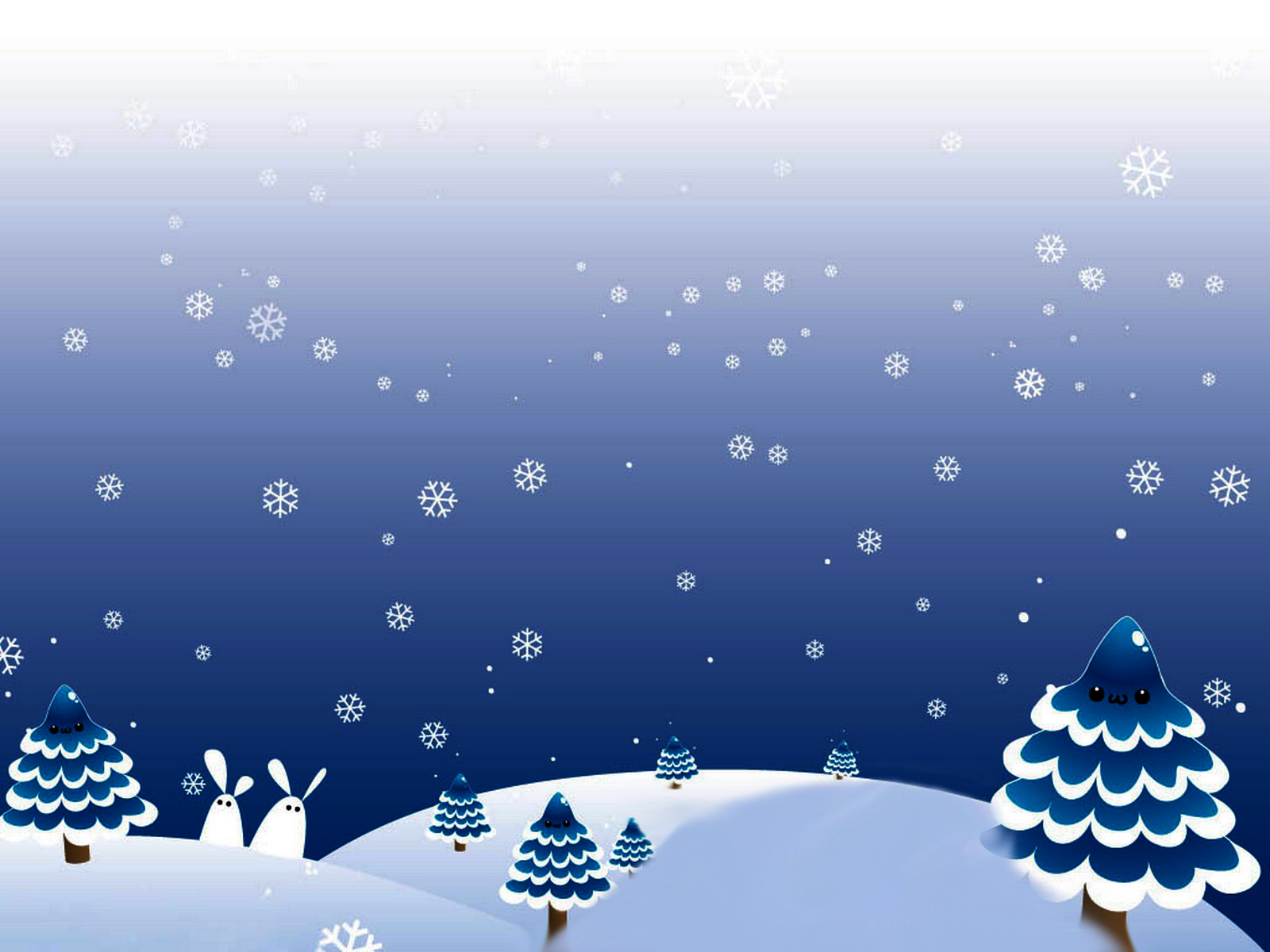 jouer
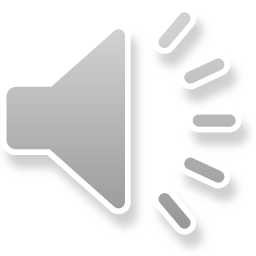 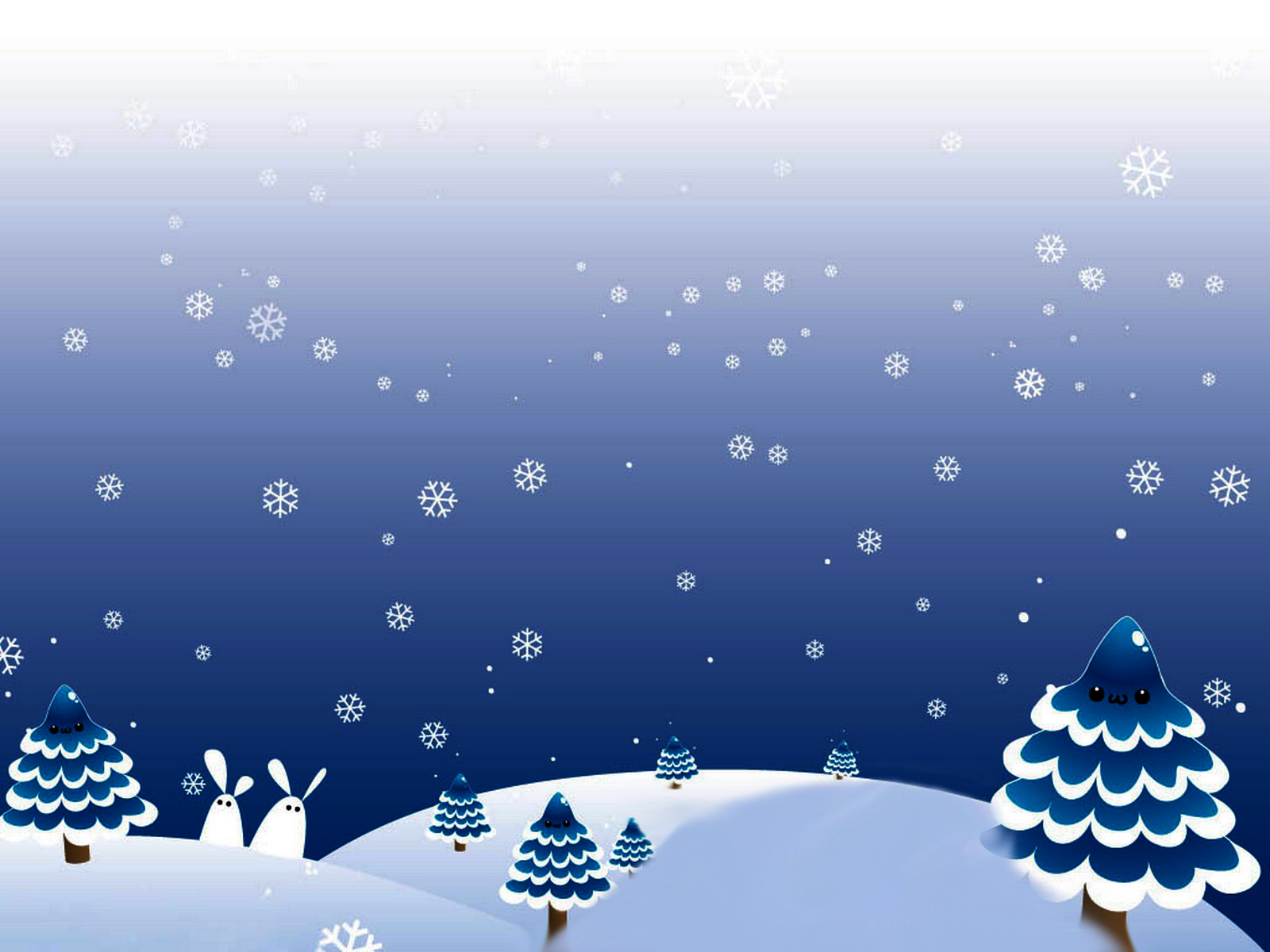 avec
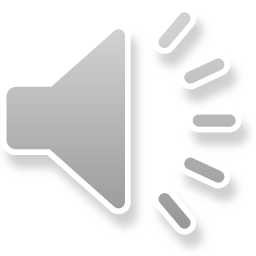 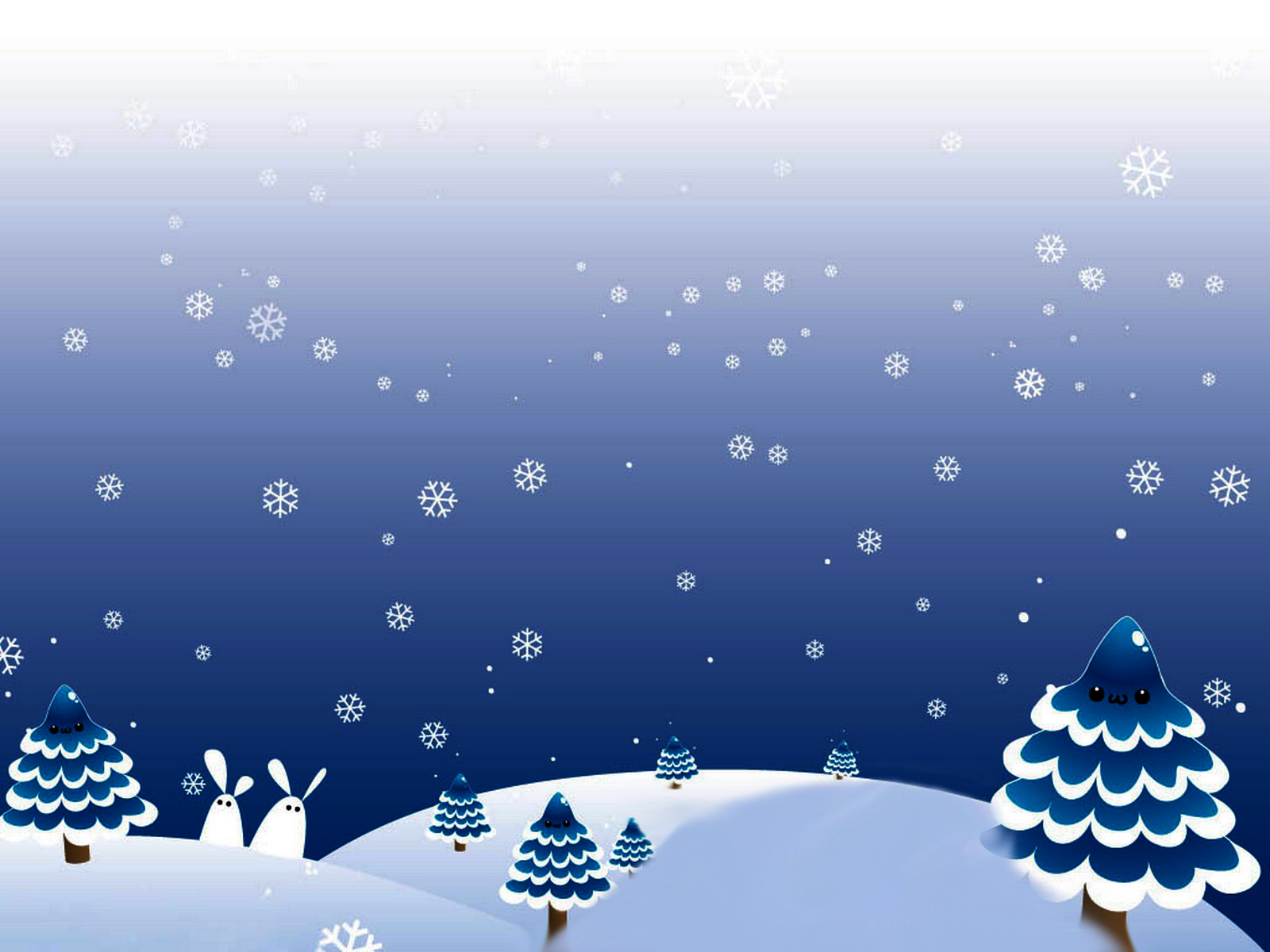 g
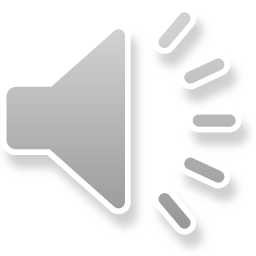 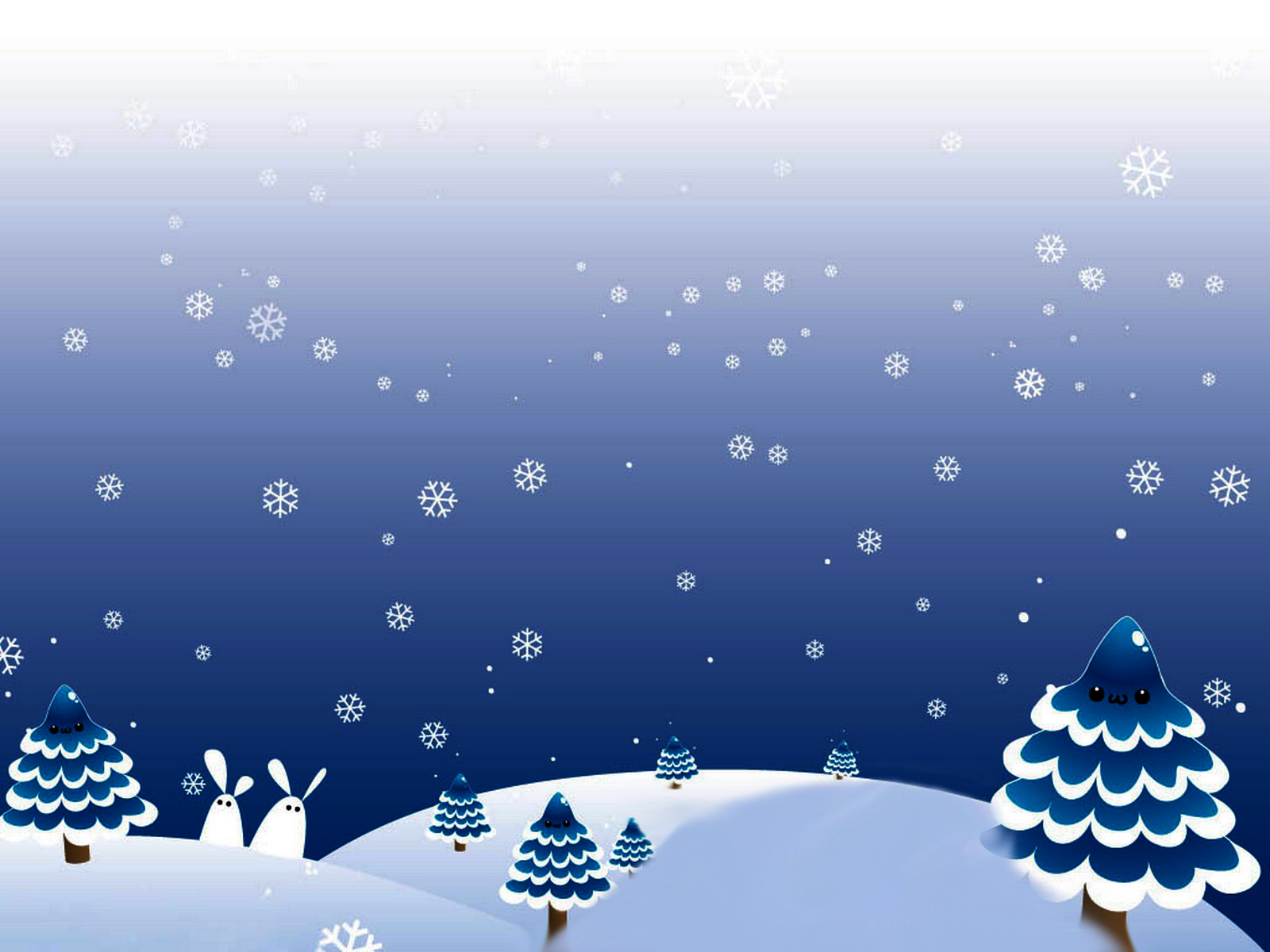 me
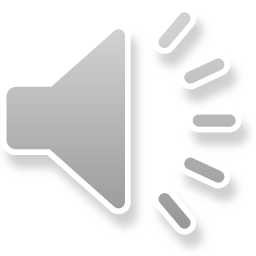 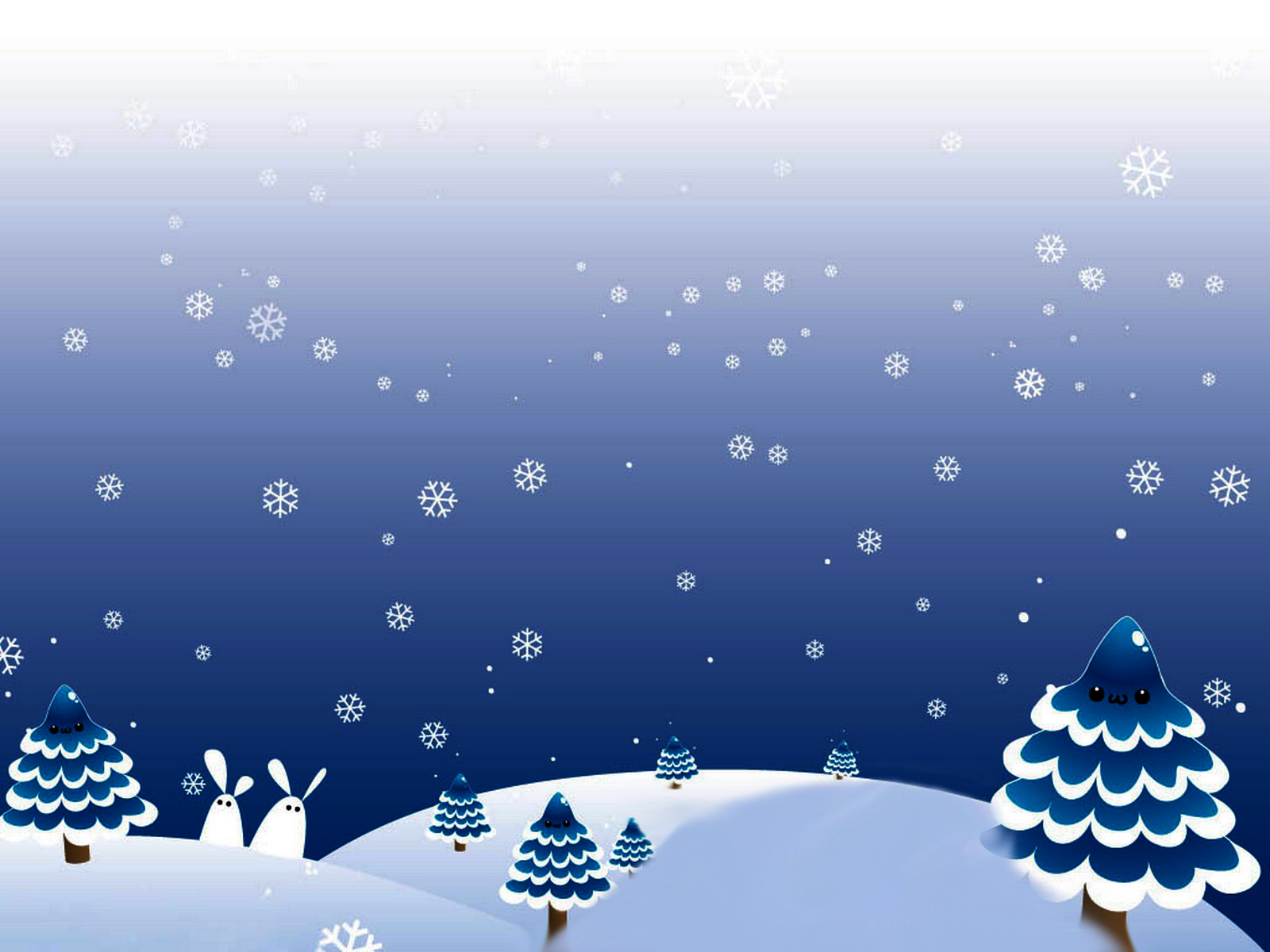 est
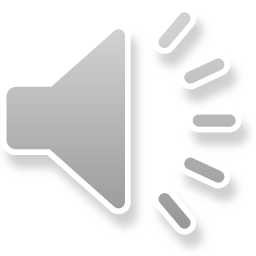 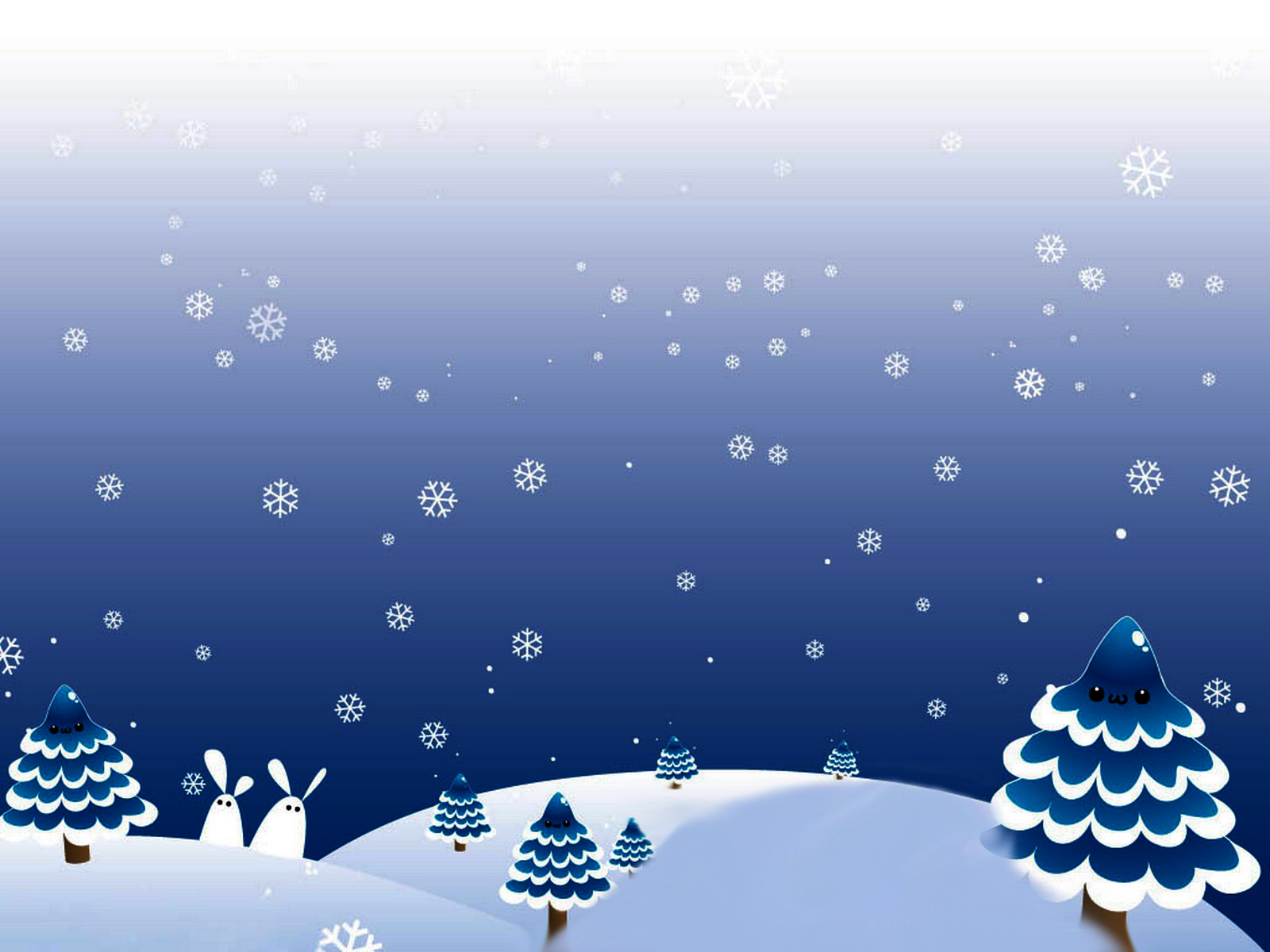 j
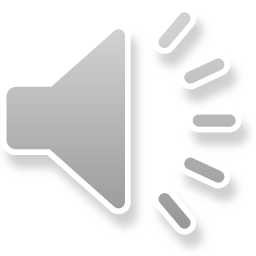 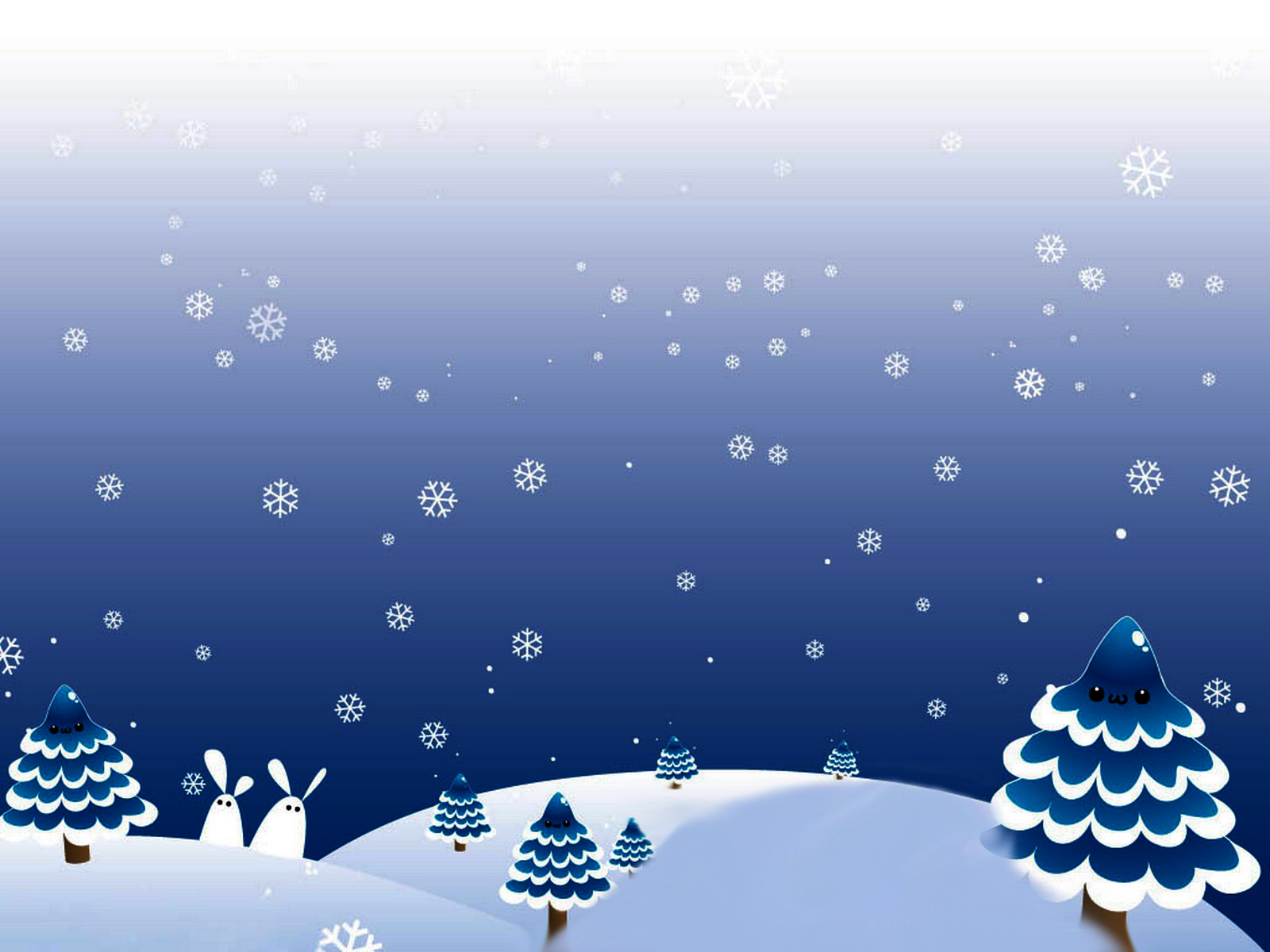 joue
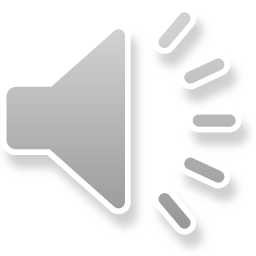 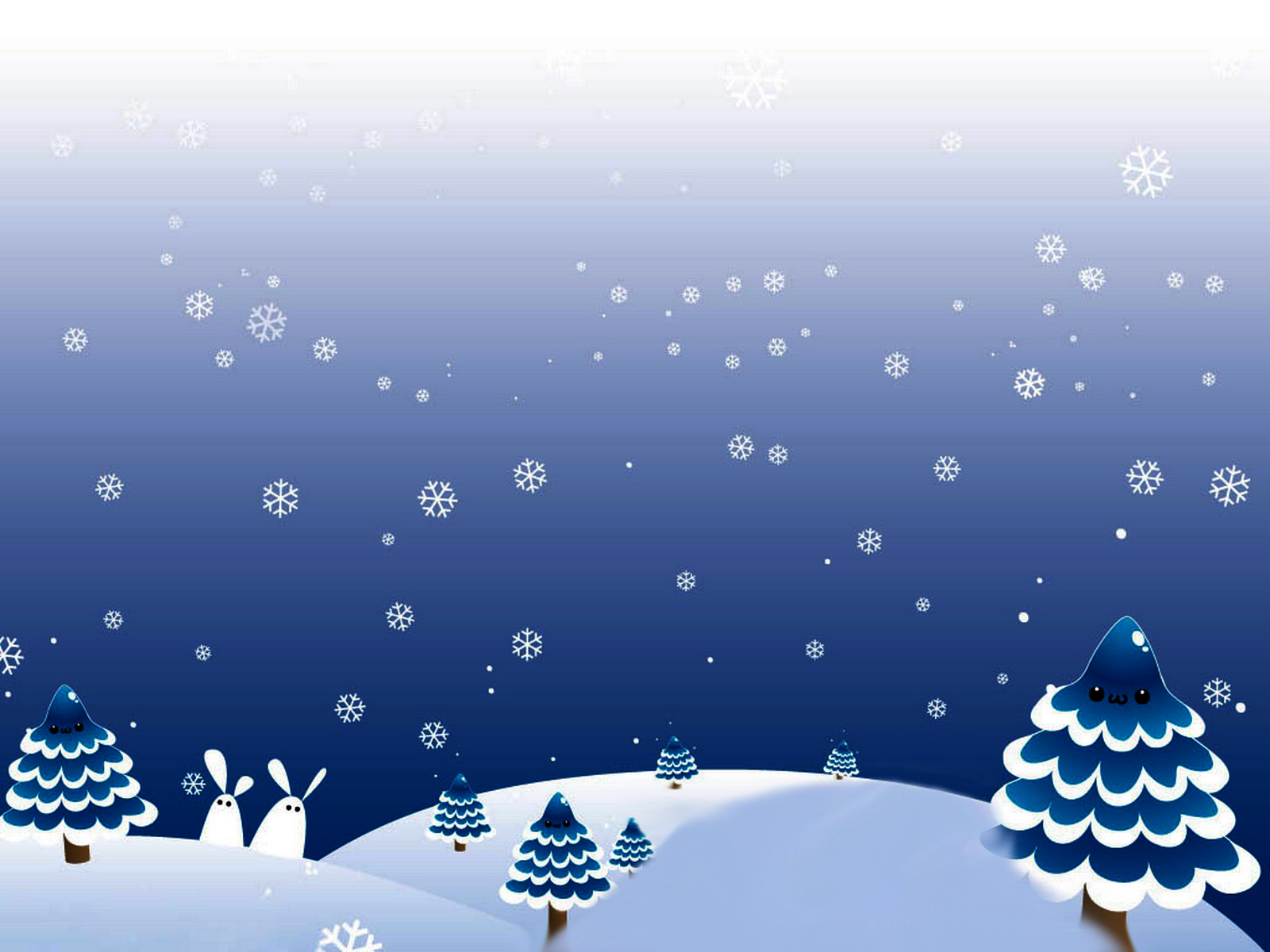 aime
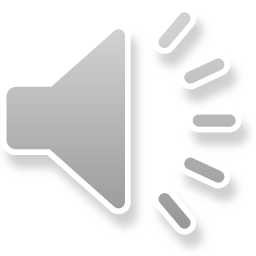 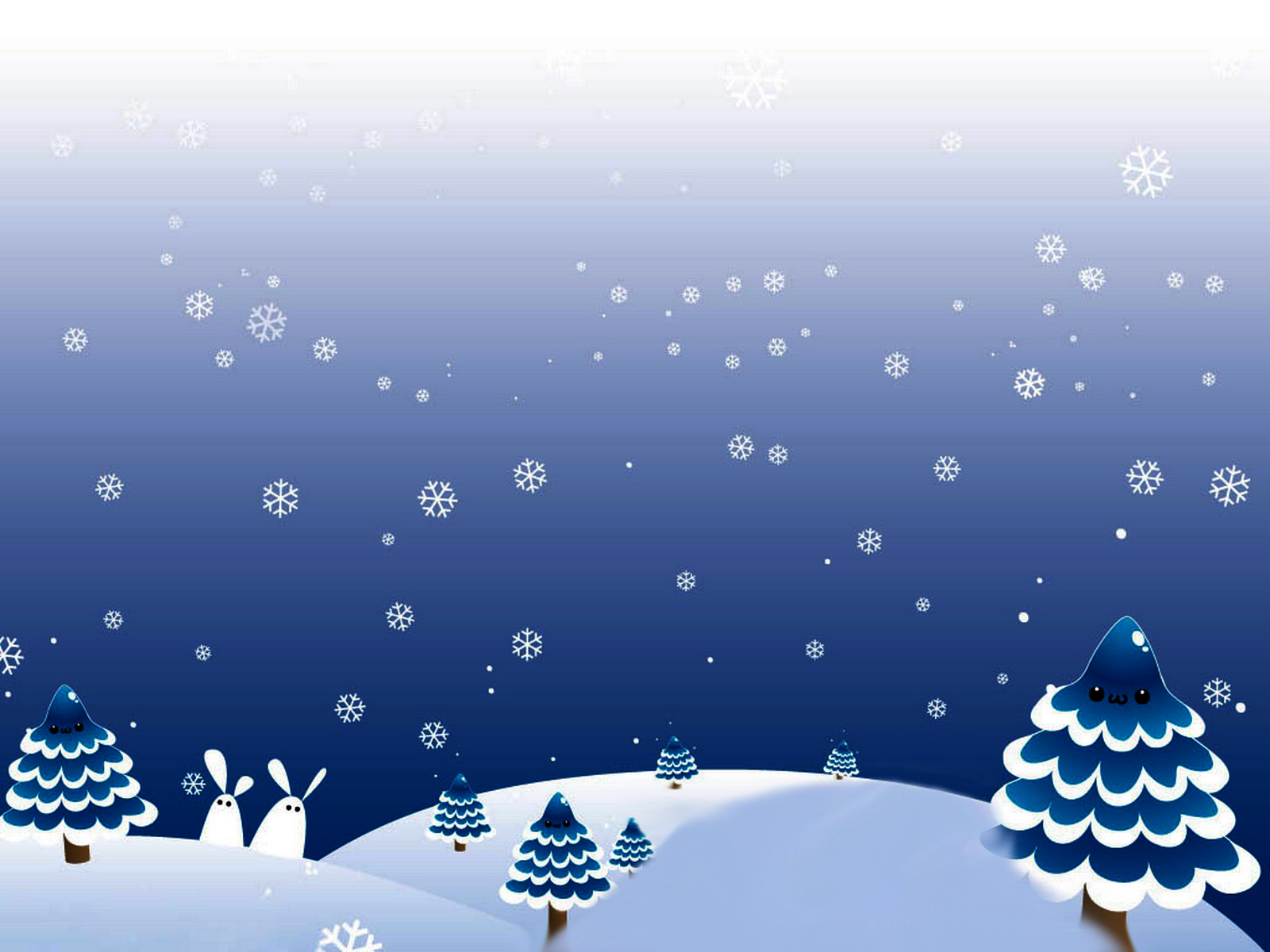 et
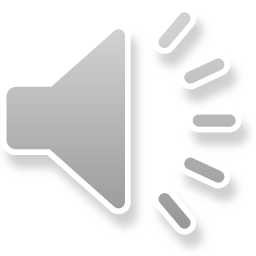 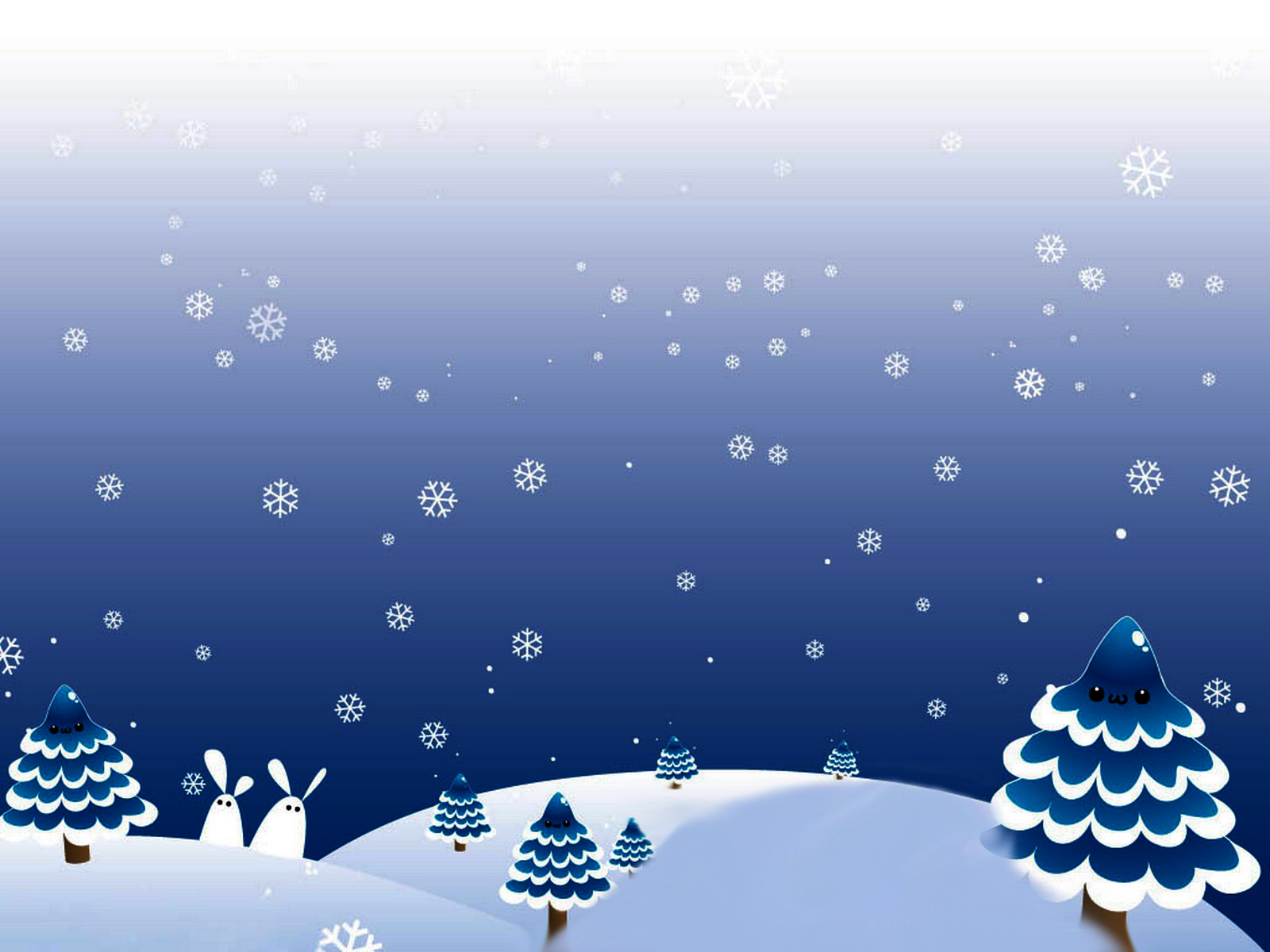 j’ai
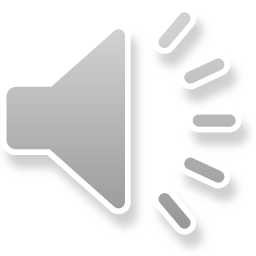 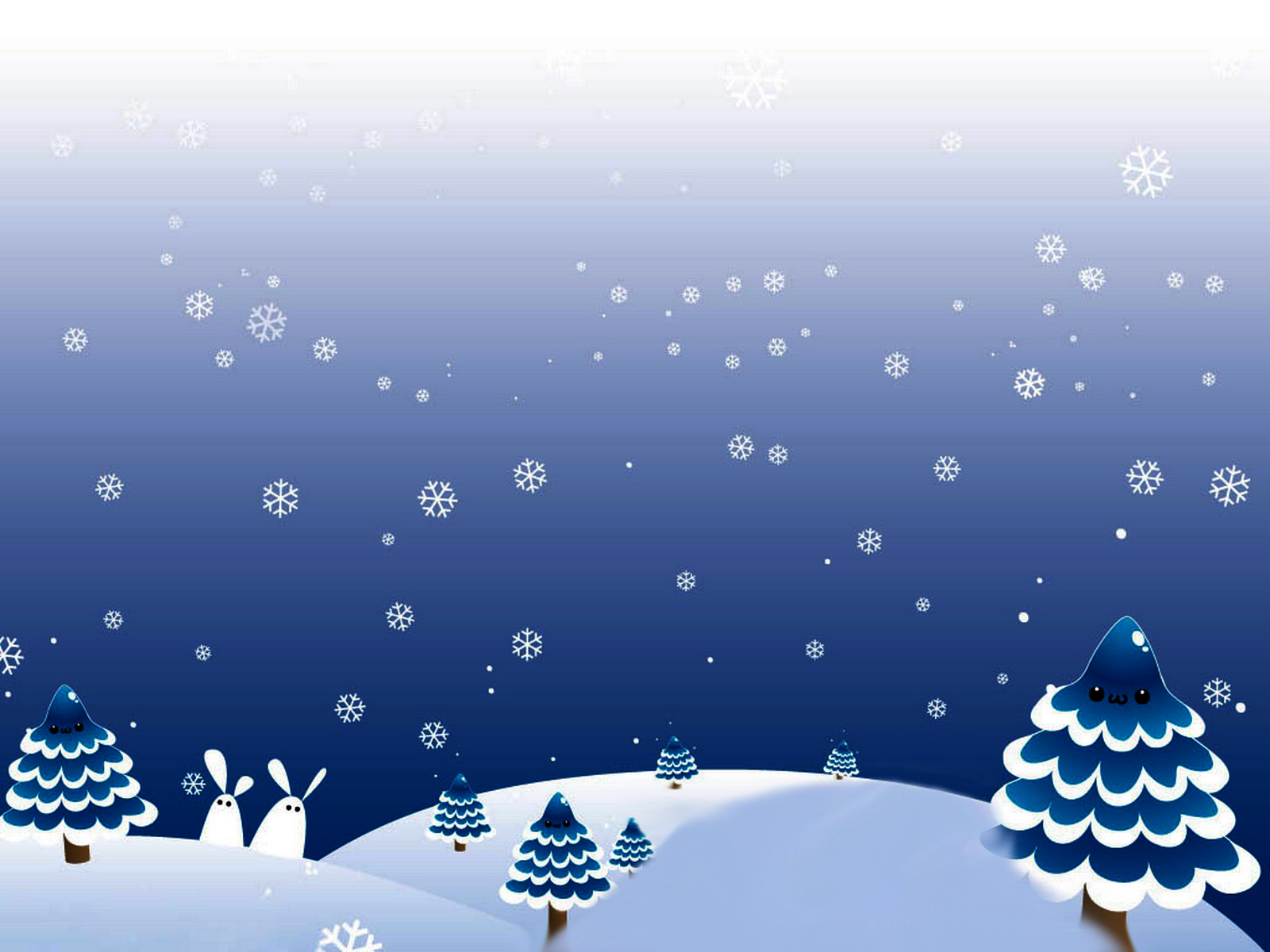 ma
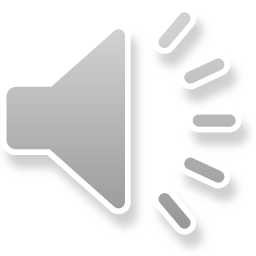